Презентация Новогоднего блюда из деревни «Простоквашино»«Всё дело в шляпке»
Музыкальный руководитель
Жарикова Г.С.
Для приготовления этого блюда нужны грибы – шампиньоны
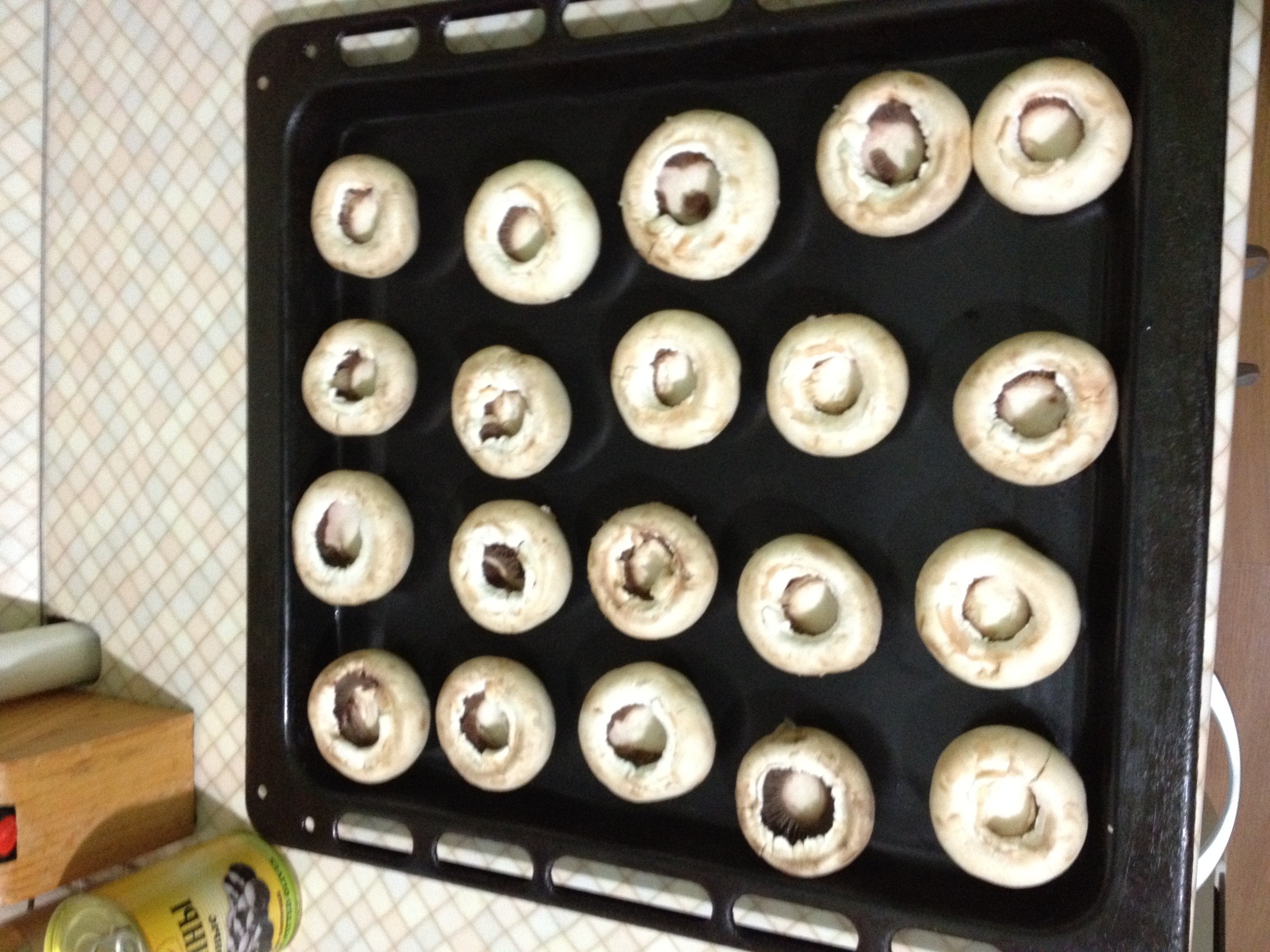 Небольшая историческая справка:
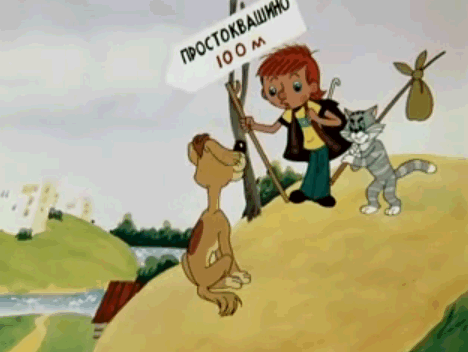 Грибы – шампиньоны выращиваются в строгом секрете в деревне «Простоквашино»
Об этом не знает даже сам почтальон Печкин игорь Иванович
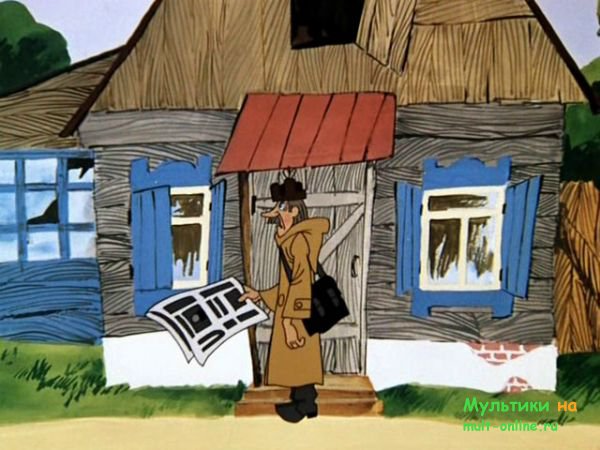 В целях конспирации Дядя Фёдор, Кот Матроскин и Пёс Шарик отправляются в лес за грибами с сундуком
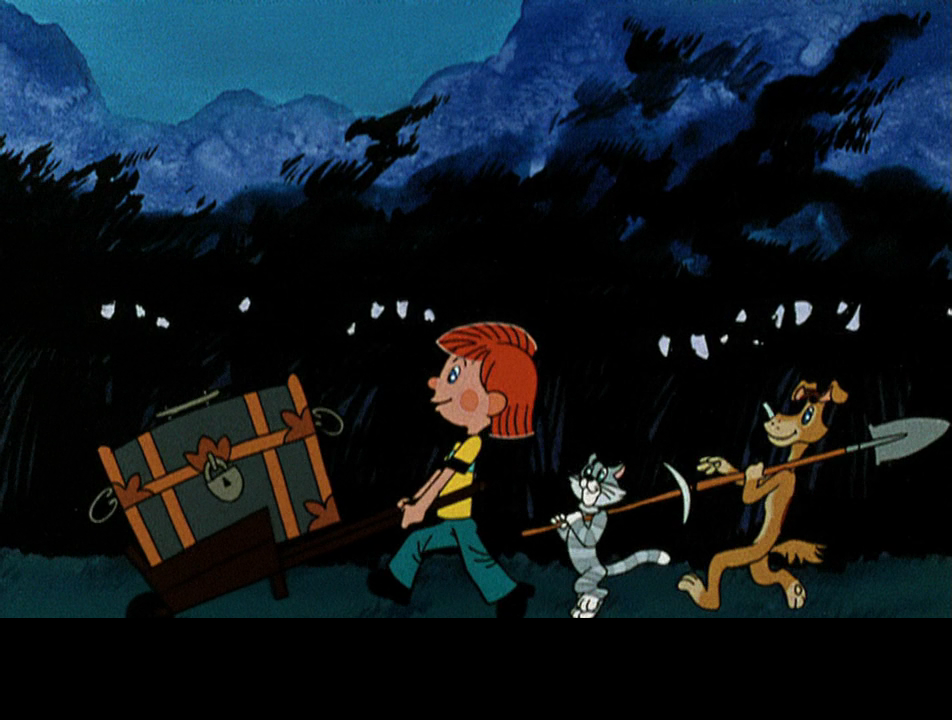 Неожиданная встреча
Им встречается почтальон Печкин, который интересуется, что у них в сундуке? Дядя Фёдор задаёт встречный вопрос: «Какое самое главное украшение стола на Новый год?».
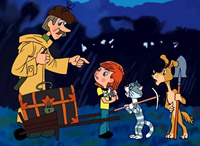 Пёс Шарик предположил, что украшением являются кости
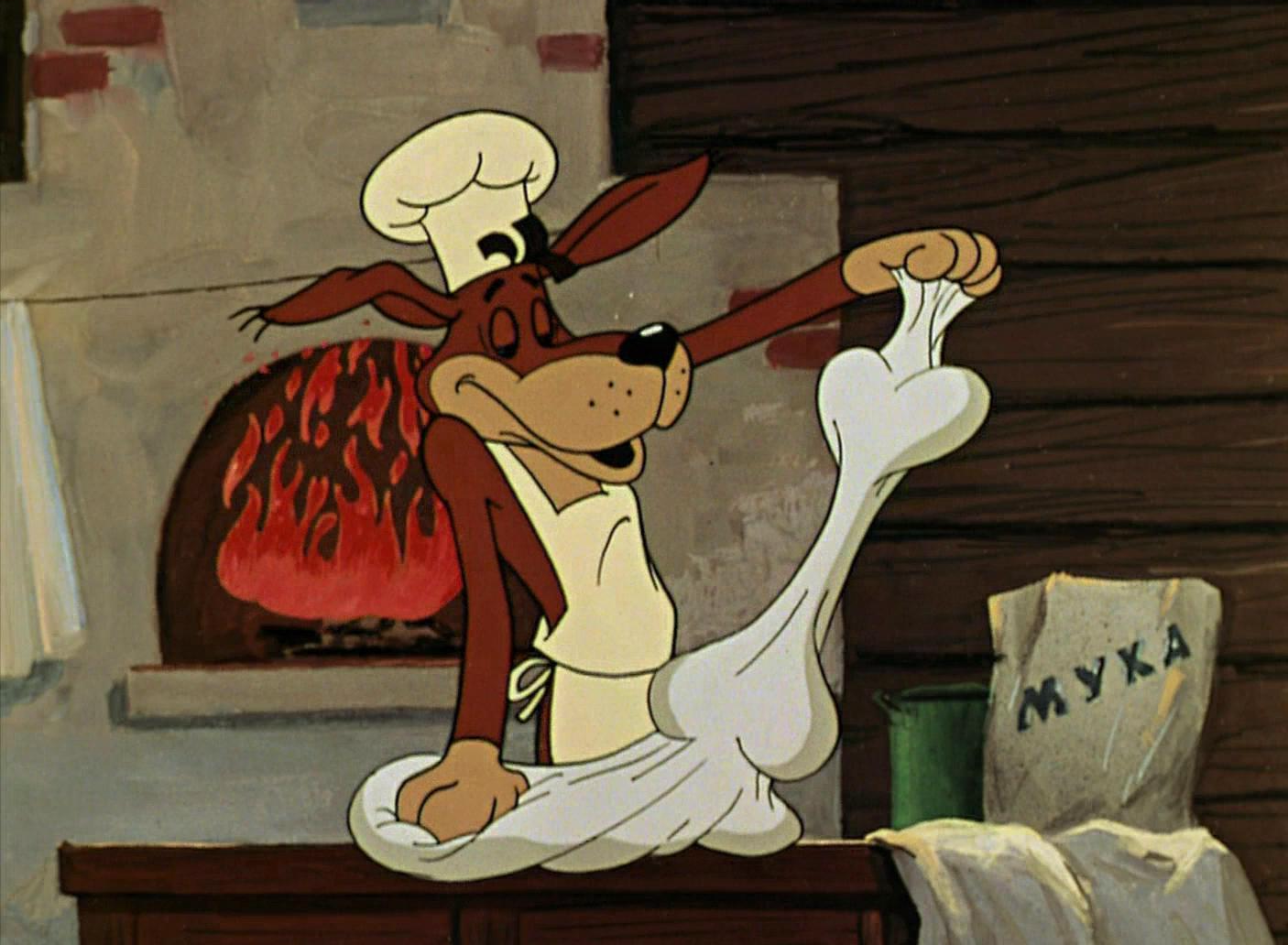 Папа дяди Фёдора, ответил, что украшением являются цветы
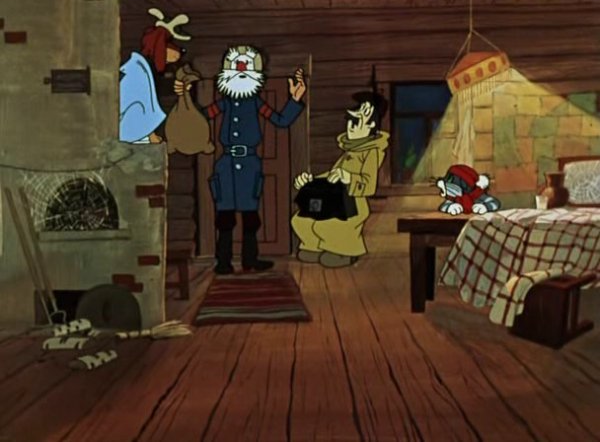 Почтальон Печкин ответил – главным является телевизор
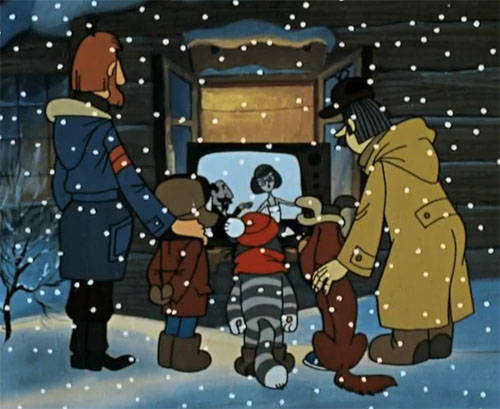 Дядя Фёдор не согласился с такими ответами и сказал: «Главным украшением Новогоднего стола являются грибы – шампиньоны. Почтальон Печкин опять интересуется: «Почему грибы?»
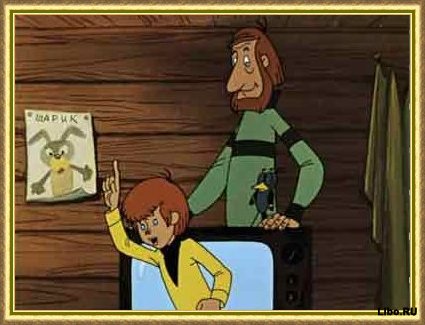 И тогда Кот Матроскин торжественно объявляет: «Потому что всё дело в шляпке»
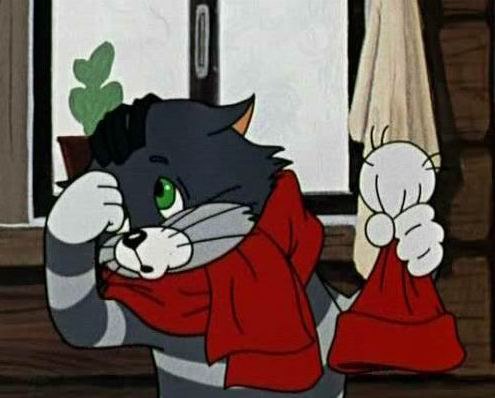 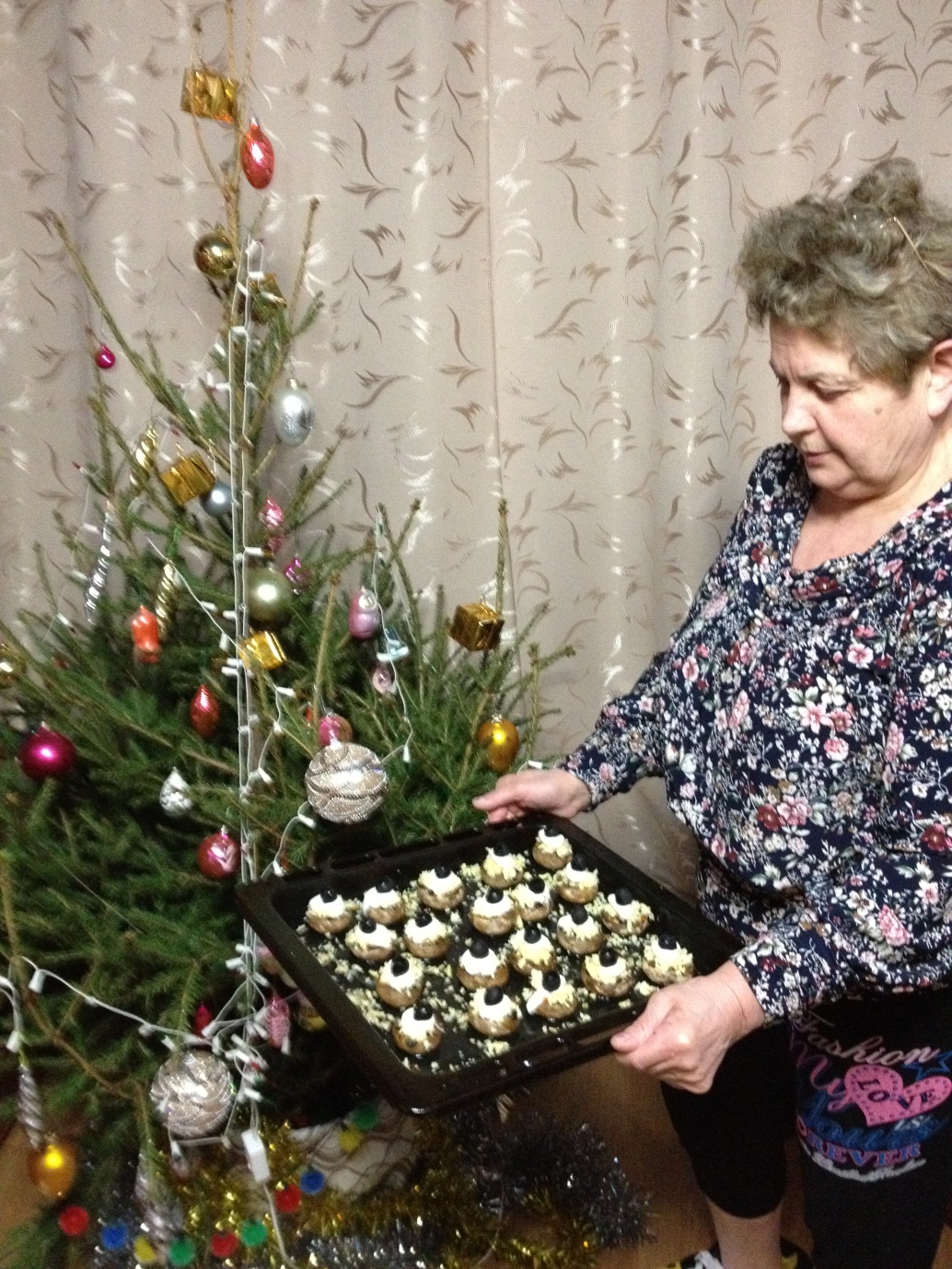 Вашему вниманию предлагается оригинальный рецепт приготовления Новогоднего блюда из деревни «Простоквашино» «Всё дело в шляпке»
Первый подготовительный этап
Шампиньоны хорошо промыть. Отделить ножки от шляпок.
Противень смазать растительным маслом и выложить на него грибные шляпки.
В каждую шляпку положить маленький кусочек сливочного масла.
Поставить противень в разогретую духовку.
Пока шляпки будут запекаться, нужно приготовить начинку.
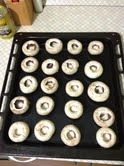 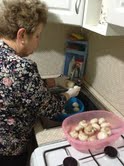 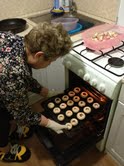 Начинка
Лук мелко порезать и обжарить.
Когда лук начнёт делаться прозрачным, к нему добавить немного тёртой морковки, а затем положить мелко покрошенные ножки шампиньонов,  слегка посолить, поперчить и всё перемешать и жарить до готовности.
Сыр натереть на мелкой тёрке.
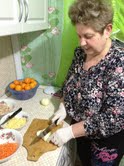 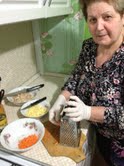 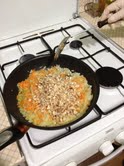 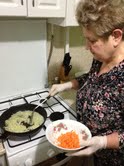 Второй этап
Противень с запечёнными шляпками вынуть из духовки и в каждую шляпку положить начинку из лука, морковки и грибных ножек.
Сверху посыпать тёртым сыром.
Поверх сыра положить майонез или сметану.
Украсить шляпку тёмной маслинкой.
Поставить в духовку на 10 минут до полной готовности.
Вынуть противень из духовки, выложить шляпки на красивые тарелки
И подать в горячем виде на Новогодний стол.
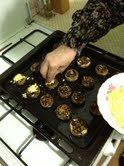 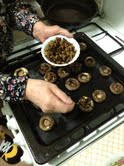 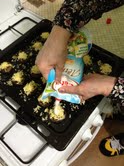 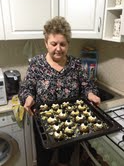 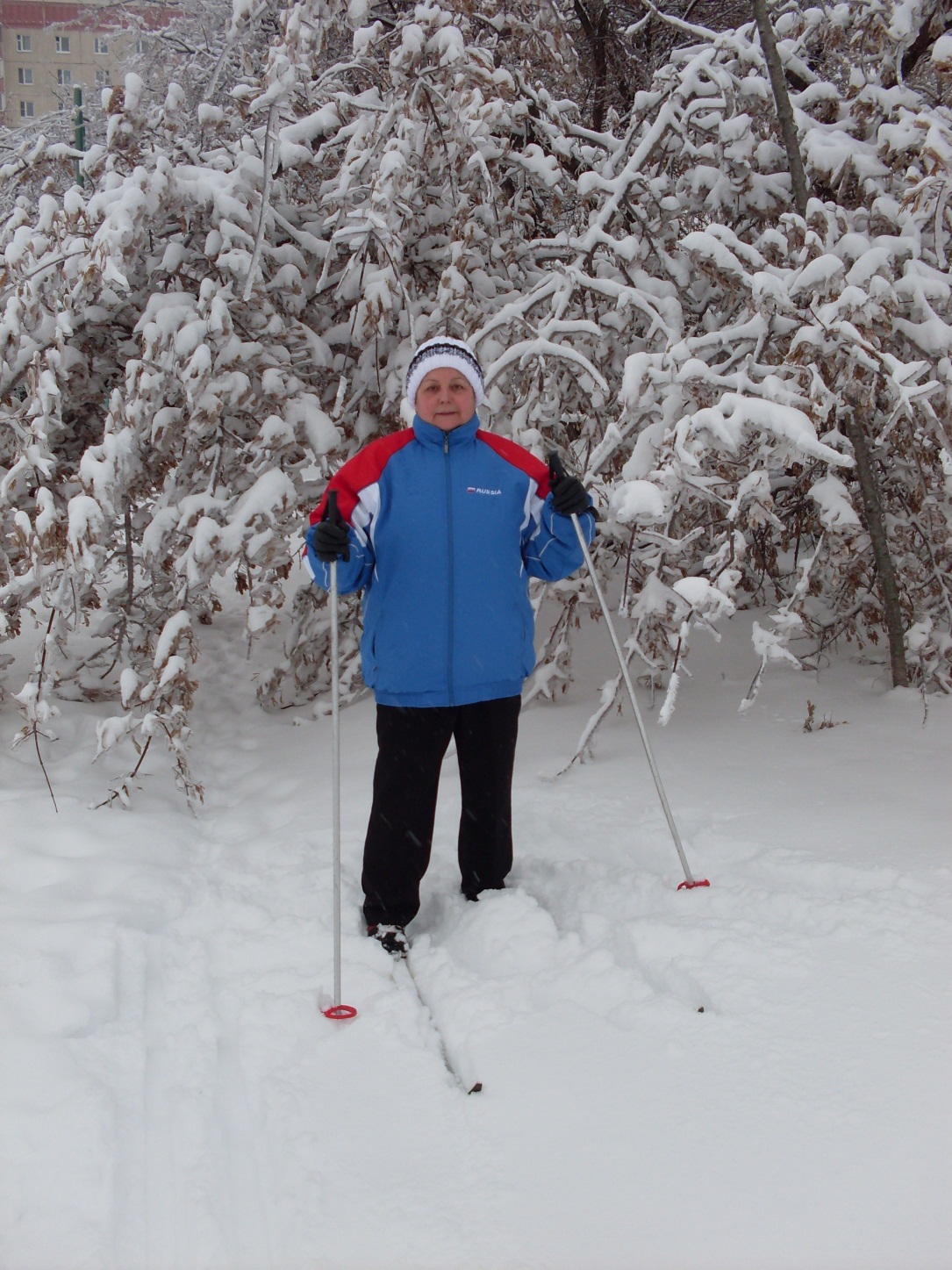 Этот рецепт для вас прислала музыкальный руководитель Жарикова Галина Станиславовна с лыжной прогулки в окрестностяхдеревни «Простоквашино»
Приятного Вам аппетита!
С Новым 2013 годом!!!